Fig. 4.In vitro activities of key enzymes of C metabolism; Rubisco, G3PDH, Ru5Pkin and FruBPase in ...
Ann Bot, Volume 89, Issue 7, 15 June 2002, Pages 907–916, https://doi.org/10.1093/aob/mcf105
The content of this slide may be subject to copyright: please see the slide notes for details.
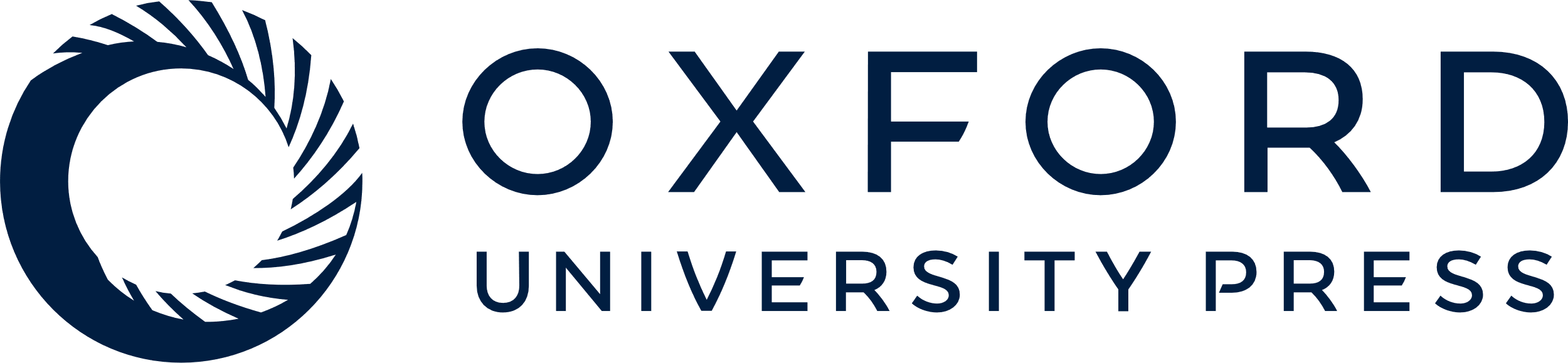 [Speaker Notes: Fig. 4.In vitro activities of key enzymes of C metabolism; Rubisco, G3PDH, Ru5Pkin and FruBPase in well‐watered (open bars) and drought‐stressed grapevine (closed bars) in the middle of the summer in Évora, Portugal. Values are means ± s.e. (From Maroco et al., 2002). 


Unless provided in the caption above, the following copyright applies to the content of this slide:]